Colegio del RealElectivo 3° y 4° medioClase 2
 Biología de los Ecosistemas
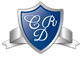 OA 1. Analizando el estado actual de la biodiversidad
Prof. Eslendy Sánchez
Unidad 1. Analizando el estado actual de la biodiversidad
Objetivo:  Reconocer la evidencia que existe sobre el origen del universo, el planeta y de la vida 
Responder interrogantes: 
¿Cuándo se formo el planeta tierra?
¿Cuándo apareció la vida?
¿Cómo era el planeta en sus primeros años?
Origen del planeta
Hoy en día la Tierra sigue siendo el único cuerpo celeste en el que se sabe que existe vida. La Tierra es el mayor de los planetas interiores y se creó como todos los planetas restantes del Sistema Solar, hace aproximadamente 4.6 miles de millones de años.
Origen del planeta
La Tierra  primigenia se formó por la colisión y fusión de fragmentos de rocas más pequeños, de los denominados planetesimales.  Por ello, los elementos de la  Tierra primigenia debían estar repartidos de un modo relativamente homogéneo, Pero esta homogeneidad debió cambiar: la Tierra se fue calentando por causa de las desintegraciones radiactivas, por la creciente presión en su interior y, además, por el bombardeo de partículas provenientes del Universo. Esto llevó finalmente a la fusión del hierro, que como elemento líquido más pesado se hundió en el centro de la tierra primigenia y formó el núcleo terrestre. Tras el enfriamiento de la corteza terrestre externa aparecieron los primeros continentes.
Origen del planeta
La corteza terrestre. Está formada por un 70% de superficie líquida y un 30% de tierra firme. Su aspecto actual es el resultado provisional de alteraciones permanentes, de las que se consideran responsables distintas fuerzas tanto de tipo interno (endógenas) como externo (exógenas).
Entre las fuerzas endógenas se cuentan los procesos tectónicos, de formación de montañas o de la actividad volcánica. Entre las fuerzas exógenas encontramos el agua (en forma de precipitaciones, mares, lagos, ríos), el viento y el hielo móvil.
Origen del planeta
Estos factores provocan distintos procesos de lixiviación (sustancias solubles y cuerpos de tamaño pequeño se desplazan hacia el interior) y sedimentación (acumulación de materiales tras sufrir erosión y haber sido transportados) que llevan a una transformación continua de la superficie terrestre. También la influencia humana (antropógena) deja visibles huellas en la superficie terrestre.
Origen del planeta: Teoría del Big Bang
Existen muchas teorías acerca del origen y la forma que tiene el universo. En 1948, el físico George Anthony Gamow (1904-1968) postuló la teoría más aceptada: el Big Bang. En ella menciona que el universo posiblemente se formó hace unos 10 mil o 15 mil millones de años, como consecuencia de una gigantesca explosión producida a partir de un átomo primigenio que era aún más pequeño que la cabeza de un alfiler. Inmediatamente después de la gran explosión, se cree que se originaron protones, neutrones, electrones y fotones, los cuales se encontraban a muy elevadas temperaturas. Estas partículas, al unirse formaron átomos de helio e hidrógeno, los primeros elementos que constituyeron la materia.
Origen del planeta: Teoría del Big Bang
Existen muchas teorías acerca del origen y la forma que tiene el universo. En 1948, el físico George Anthony Gamow (1904-1968) postuló la teoría más aceptada: el Big Bang. En ella menciona que el universo posiblemente se formó hace unos 10 mil o 15 mil millones de años, como consecuencia de una gigantesca explosión producida a partir de un átomo primigenio que era aún más pequeño que la cabeza de un alfiler. Inmediatamente después de la gran explosión, se cree que se originaron protones, neutrones, electrones y fotones, los cuales se encontraban a muy elevadas temperaturas. Estas partículas, al unirse formaron átomos de helio e hidrógeno, los primeros elementos que constituyeron la materia.
Origen del planeta: Teoría del Big Bang
La teoría del Big Bang se sustenta en tres puntos:

El Universo se está expandiendo como resultado de la enorme explosión. Se sabe que el Universo se expande porque las galaxias se están alejando unas de otras.
La abundancia de elementos químicos en el universo es constante; es decir podemos encontrar los mismos elementos (en forma de isótopos) en diferentes  astros, aun cuando éstos se encuentren separados por grandes distancias.
En 1965, los físicos Pensias y Wilson detectaron que la radiación que llega a la Tierra desde todas partes del universo proviene de una gran explosión que ocurrió hace 10 mil o 15 mil millones de años.
Origen del planeta: Teoría del Big Bang
El modelo de expansión del universo se basa en que su temperatura disminuye conforme pasa el tiempo, y esto se debe a que los gases se enfrían cuando se expanden. Algunos astrónomo piensan que nuestro universo se colapsará; las  estrellas se apagarán y poco a poco tendrá menos actividad física.
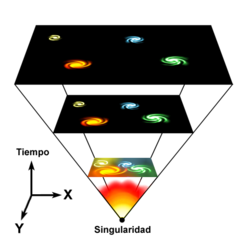 13.770 millones de años. Esa es la edad del Universo
Origen del planeta: Teoría del Big Bang
Actividad
Crear una línea del tiempo que comience con la teoría del big bang y termine con la aparición de la primera célula eucariota
Cierre de clase
¿Te gusto la clase?

¿Aprendiste algo nuevo hoy?

¿Qué dudas te quedaron?